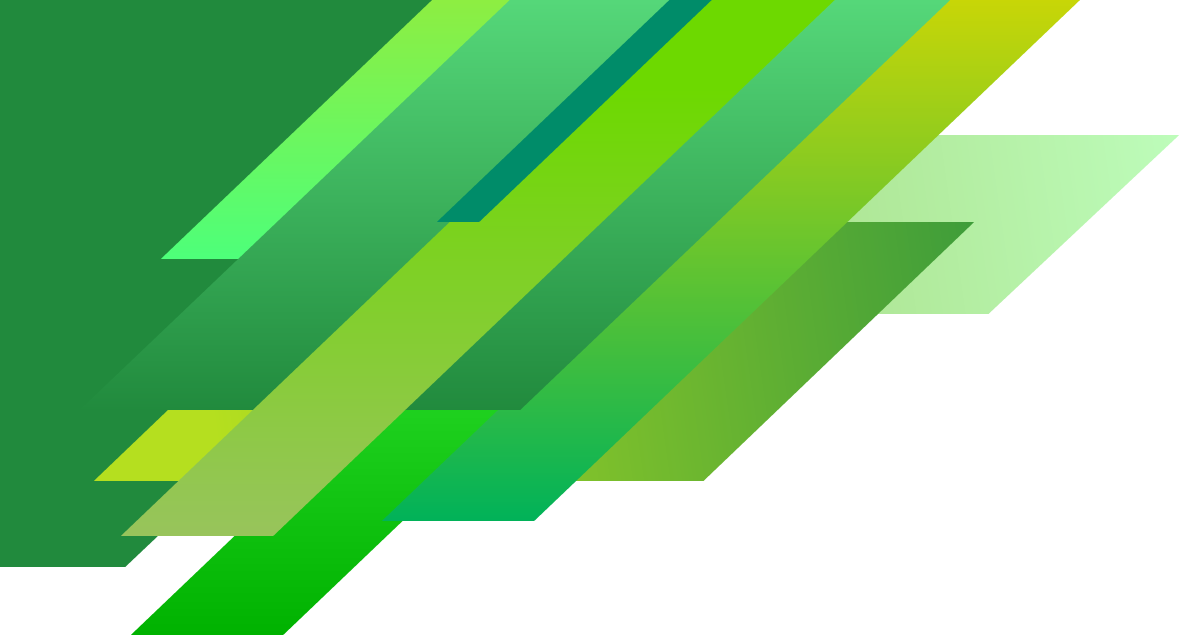 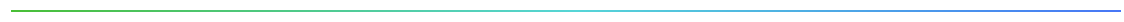 Отчет о проведении мероприятий в рамках конкурса оборонно-массовой и военно-патриотической работы в Кубанском ГАУ факультета (наименование факультета)
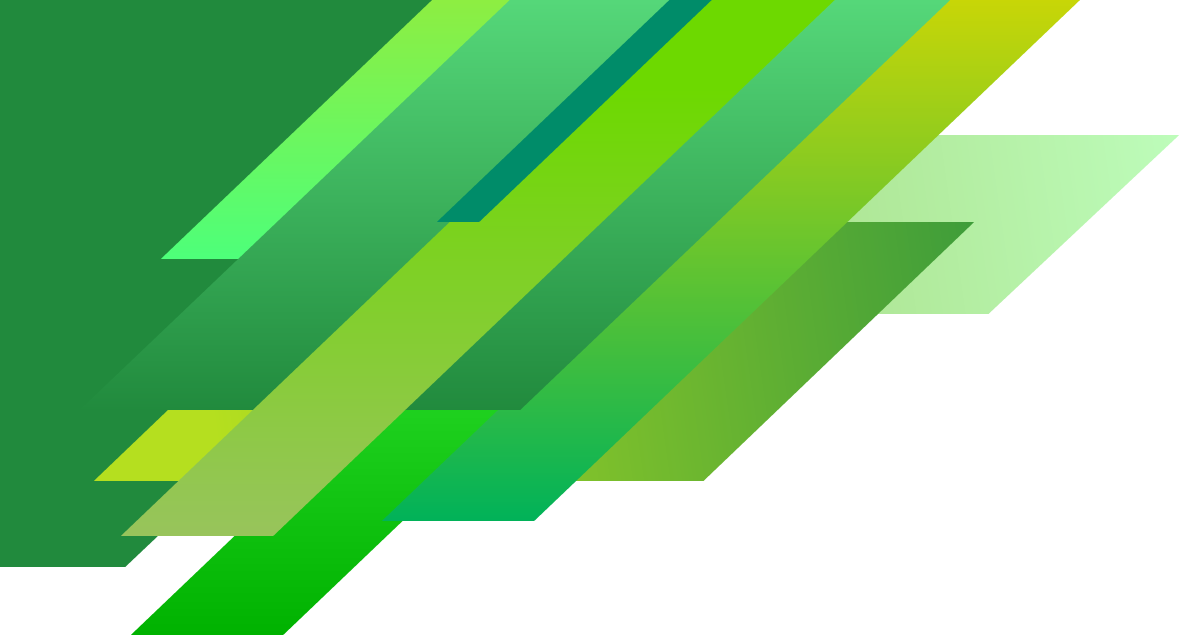 Фамилия Имя Отчество
должность
Содержание
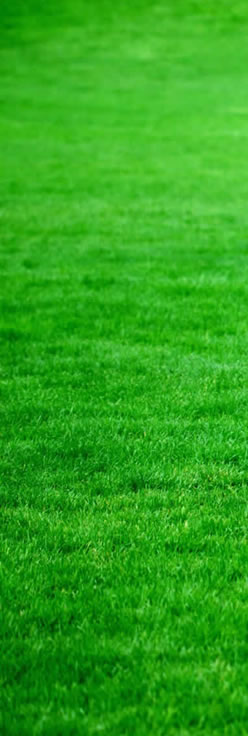 1 План мероприятий 
2 Отчет о проведенных мероприятиях в рамках конкурса оборонно-массовой и военно-патриотической работы факультета (наименование факультета) в Кубанском ГАУ 
3 Освещение мероприятий в средствах массовой информации (в том числе в интернете)
4 Отчет о проделанной работе (описание + иллюстрированный материал) 
5 Видеоматериалы
|
2
12
kubsau.ru
Наименование факультета
1 План мероприятий
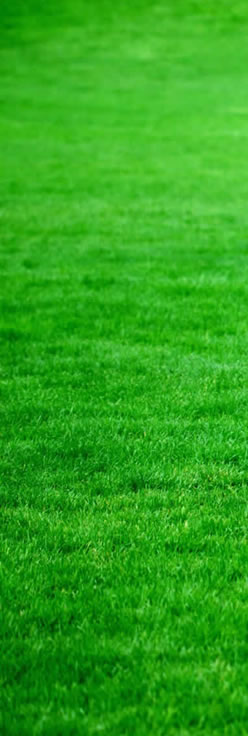 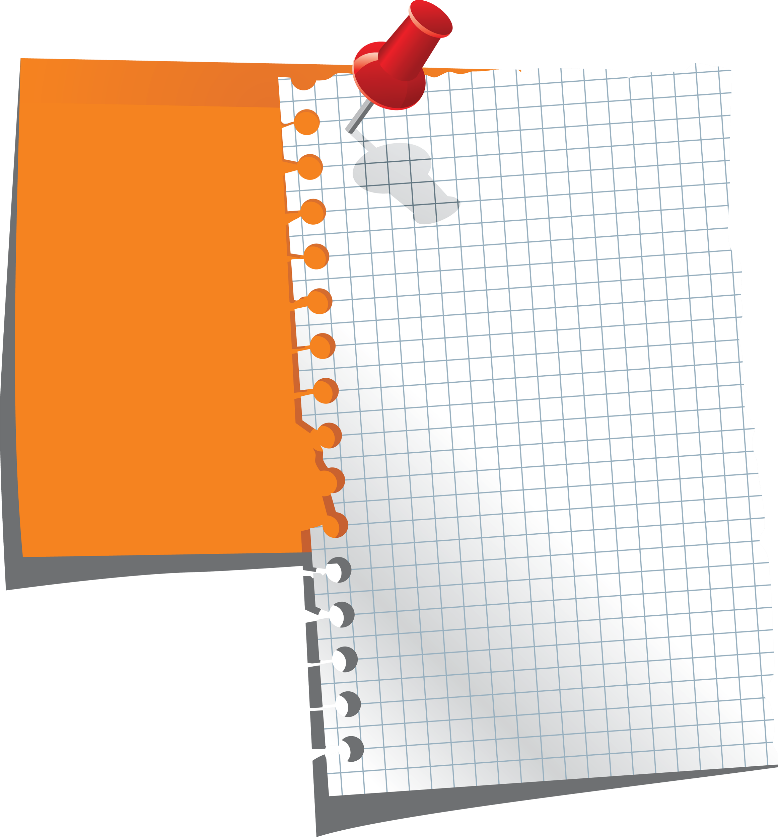 |
3
12
kubsau.ru
Наименование факультета
материалы
|
4
12
kubsau.ru
Наименование факультета
2 Отчет о проведенных мероприятиях в рамках конкурса оборонно-массовой и военно-патриотической работы факультета (наименование факультета) в Кубанском ГАУ
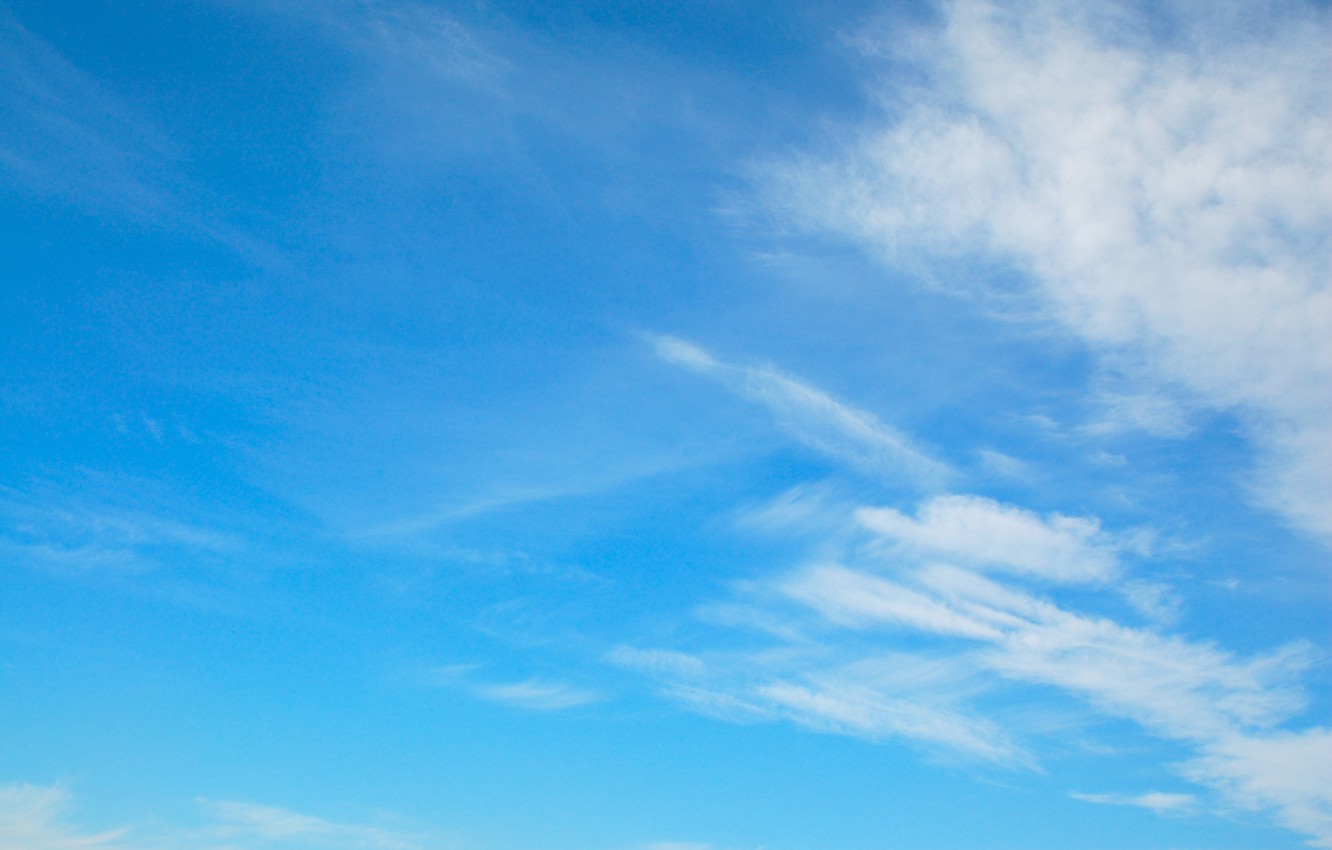 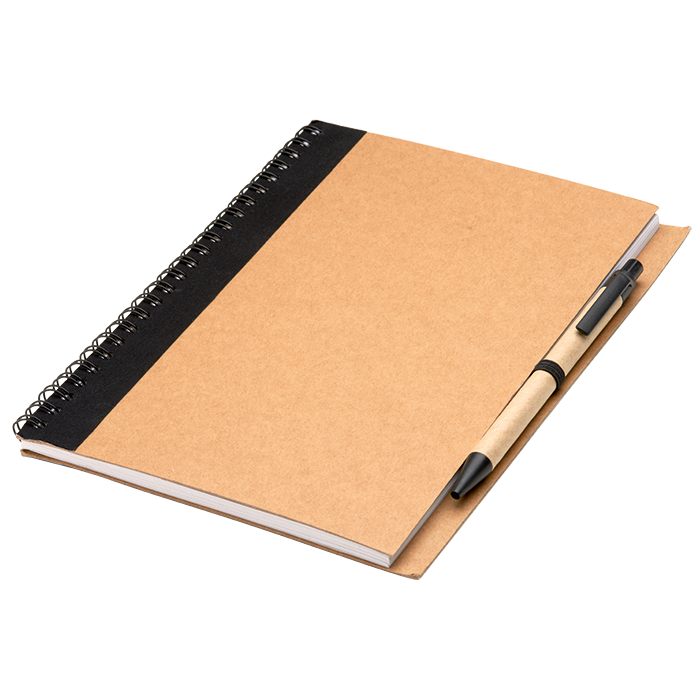 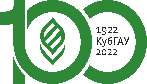 |
5
12
kubsau.ru
Наименование факультета
материалы
|
6
12
kubsau.ru
Наименование факультета
3 Освящение мероприятий в средствах массовой информации (в том числе в интернете), частичная выдержка 
из всего объема опубликованной 
информации
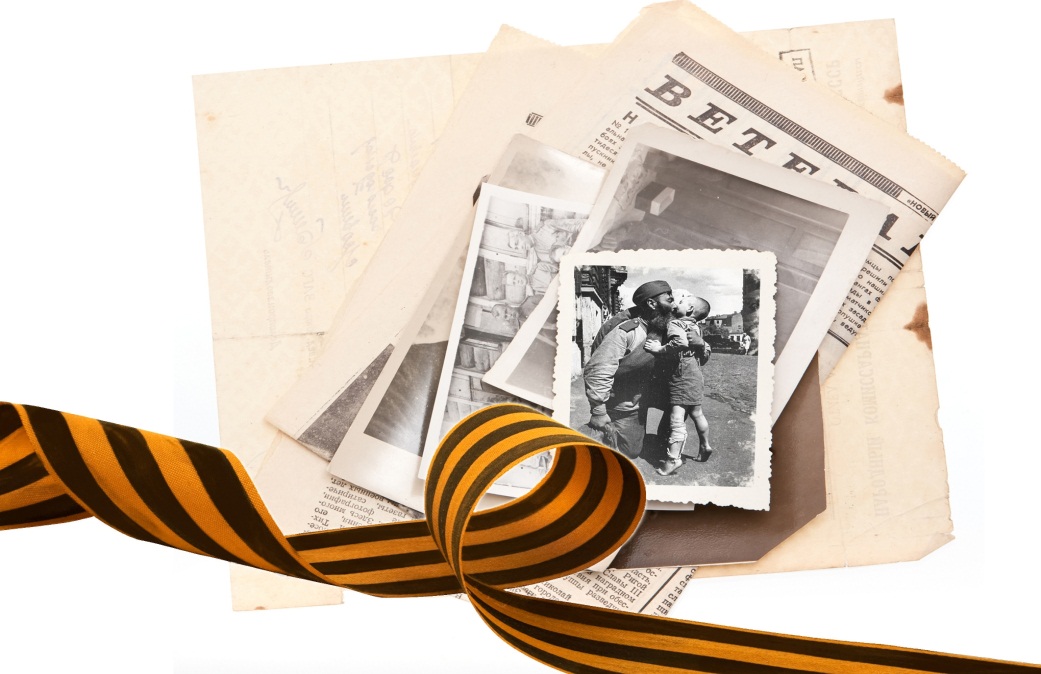 |
7
12
kubsau.ru
Наименование факультета
материалы
|
8
12
kubsau.ru
Наименование факультета
4 Отчет о проделанной работе, иллюстрированный фотоматериалами
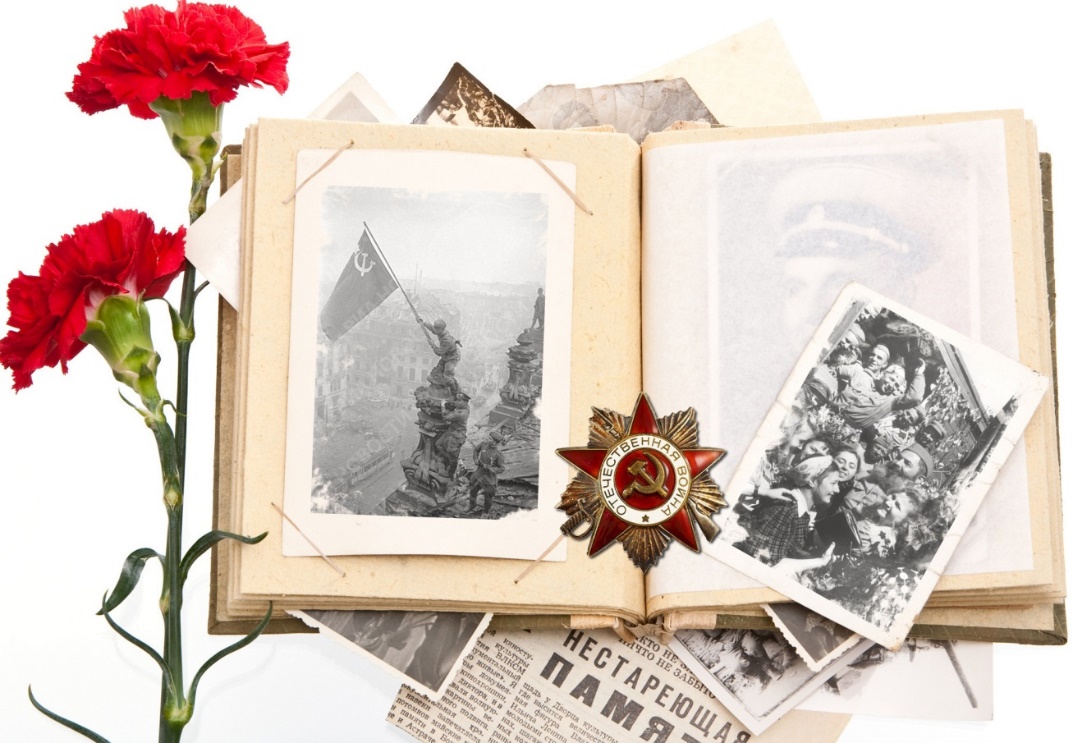 |
9
12
kubsau.ru
Наименование факультета
материалы
|
10
12
kubsau.ru
Наименование факультета
5 Видеоматериалы
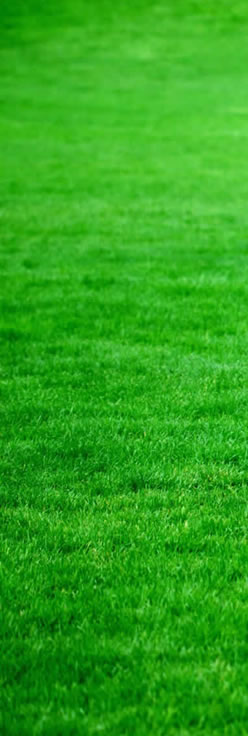 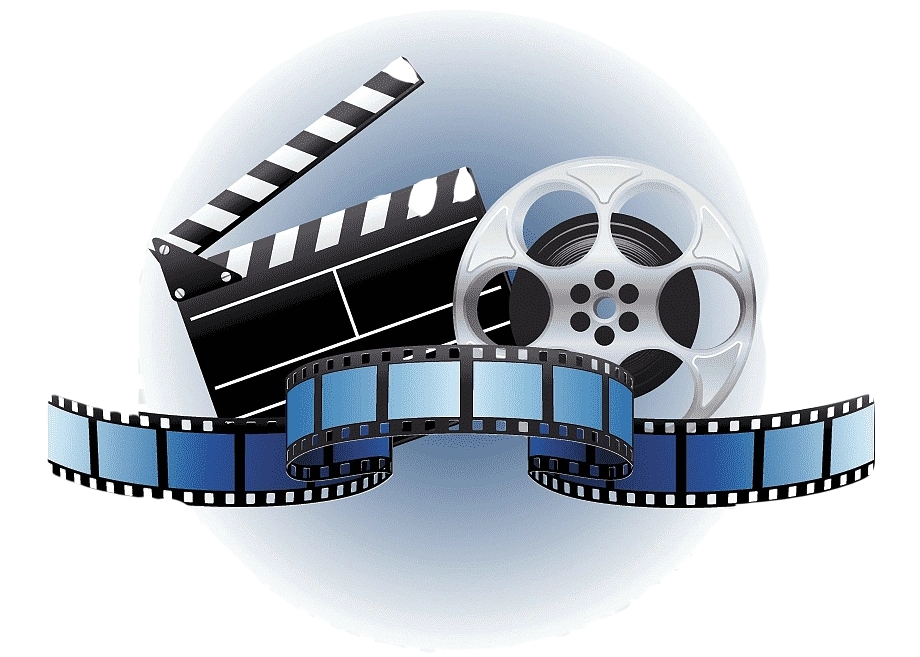 |
11
12
kubsau.ru
Наименование факультета
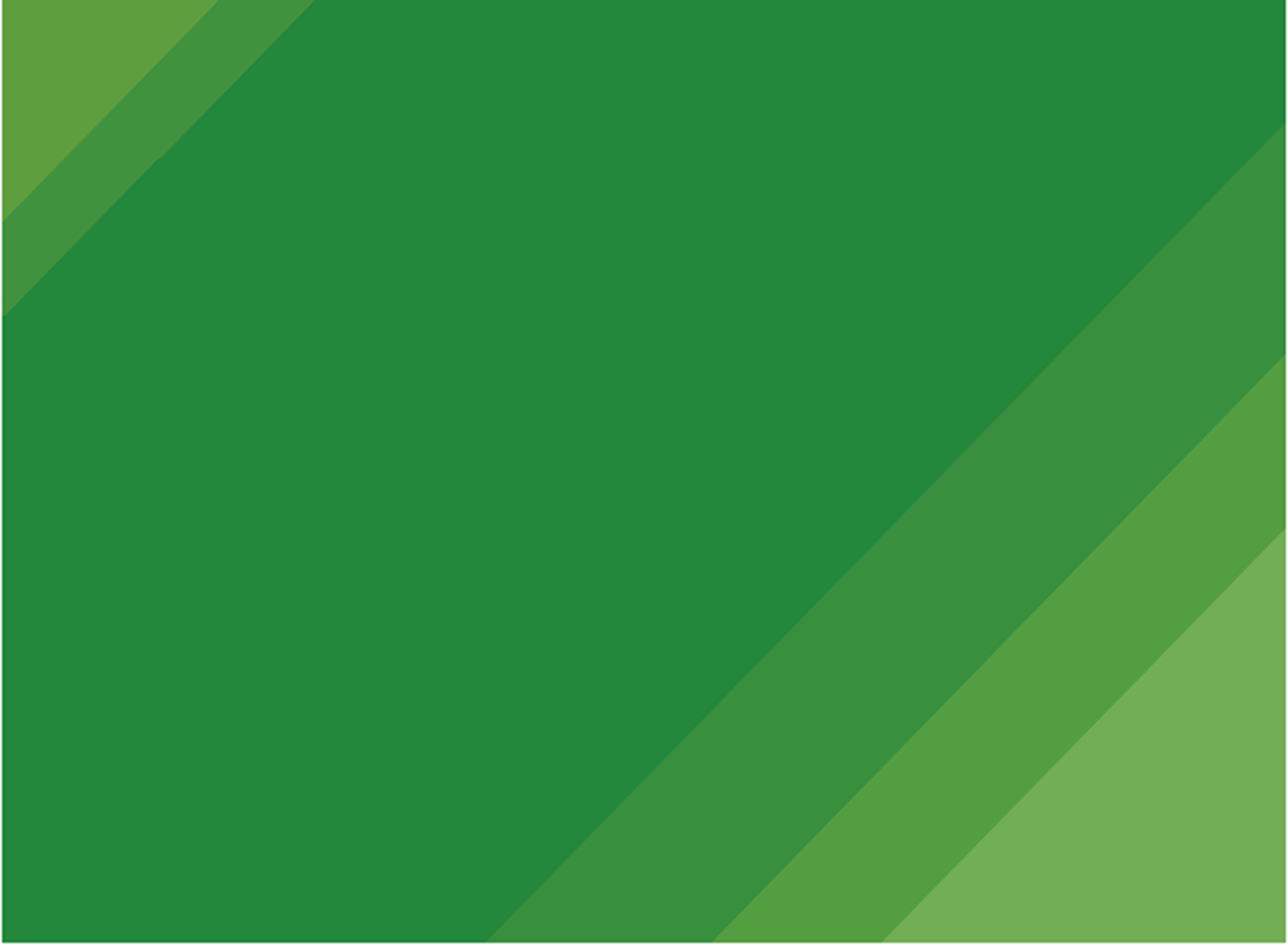 Спасибо за внимание!
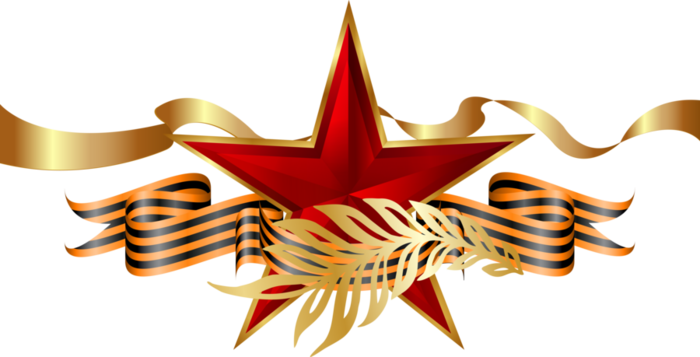 |
12
12
kubsau.ru
Наименование факультета